Impact of Climate Change and Ventilation Strategies on Moisture Management and Durability of  Cross-Laminated Timber Walls
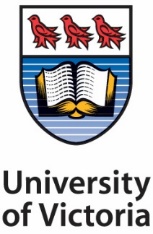 Dipendra Paneru and Phalguni Mukhopadhyaya
Department of Civil Engineering
University of Victoria
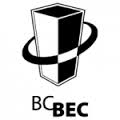 2024 BEBEC CONFERENCE & AGM
Mass Timber?
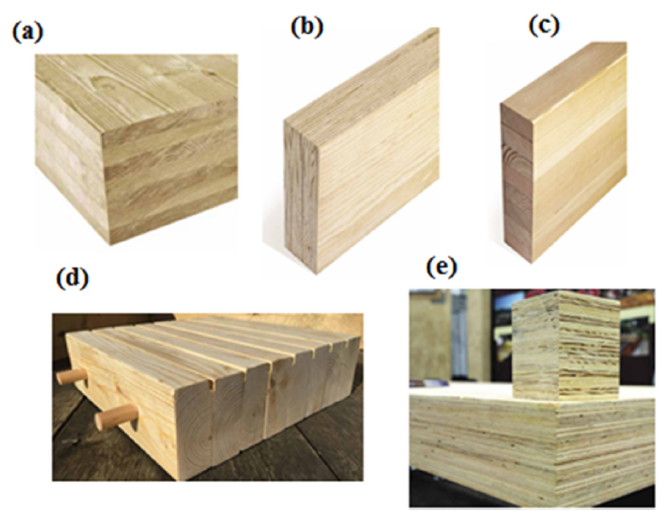 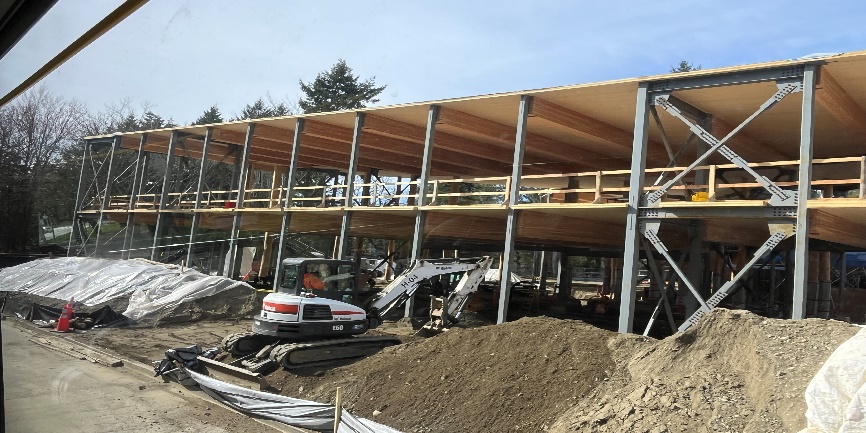 Different Types of Mass timber product  (Ayanleye et al., 2022)
National Centre for Indigenous Laws and Fraser Building,2024
Why Moisture Performance ?
Special care during production, transportation, and construction,

Moisture levels compromise the structural integrity,

Dimensional instability,

Thermal efficiency and hygrothermal performance.
Poor moisture management reduces a building's energy efficiency, affects its durability, and negatively impacts indoor air quality.
"Mass timber buildings demonstrate unique hygrothermal behaviors, with their drying capacity and mold growth potential ,being significantly influenced by climate conditions and design parameters.”
QUESTION?
“How do extreme weather conditions and ventilation rates affect the hygrothermal performance, drying potential, and mold growth susceptibility of cross-laminated timber (CLT) walls?”
Why is climate change considered?
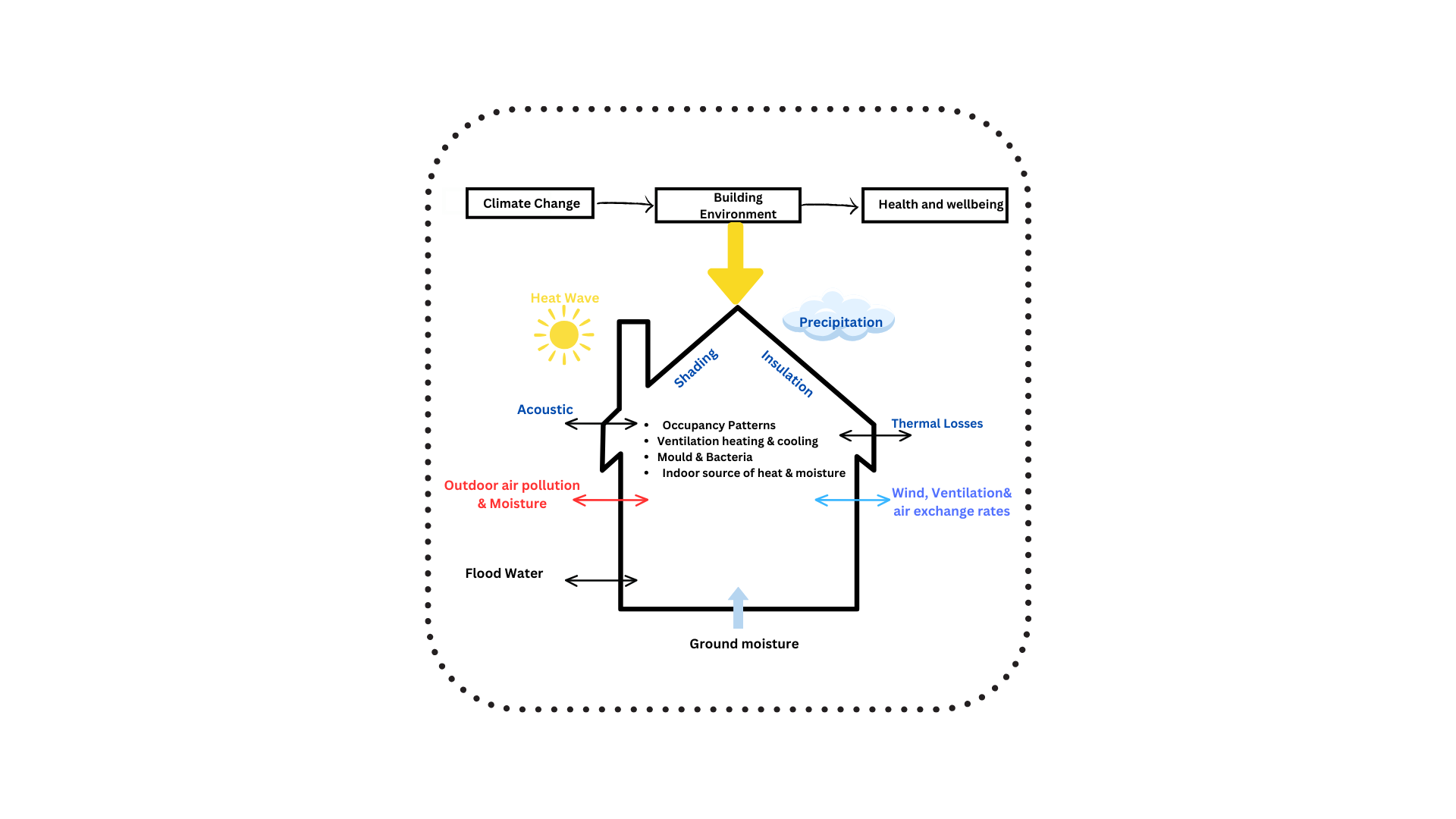 Changing precipitation patterns affect building moisture dynamics (Reidmiller et al., 2017).

Building standards often overlook future climate scenarios (GAO, 2016).

Precipitation influences heating/cooling needs, impacting hygrothermal performance (Andrić et al., 2017).

Leads to mold growth risks, necessitating adaptive designs (Cornick & Dalgliesh, 2003).
Schematic diagram showing the impact of weather on building envelope
[Speaker Notes: Text size change]
Hygrothermal Analysis Tool
WUFI simulates coupled heat and moisture transport in building materials.

Based on Fourier's Law (heat conduction), Fick's Law (vapor diffusion), and Darcy's Law (liquid transport).

Kelvin’s Law for capillary movement in porous materials.

Uses real climate data to model moisture and heat flow.
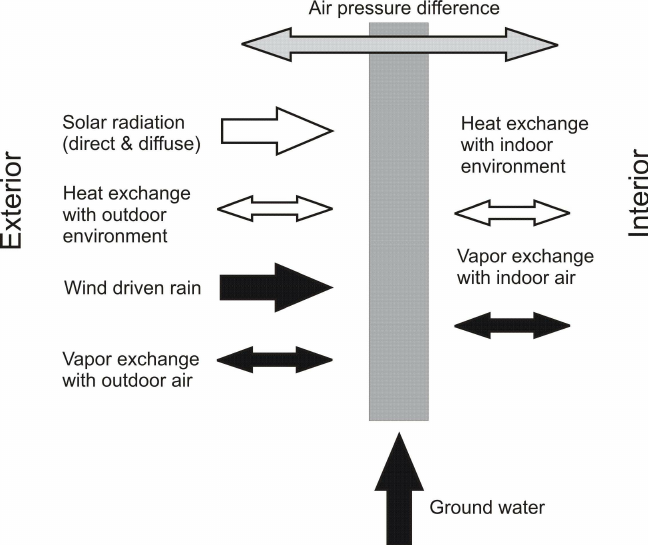 Photo Credit: Kuenzel et al., 2009
Hygrothermal Modelling
Interior
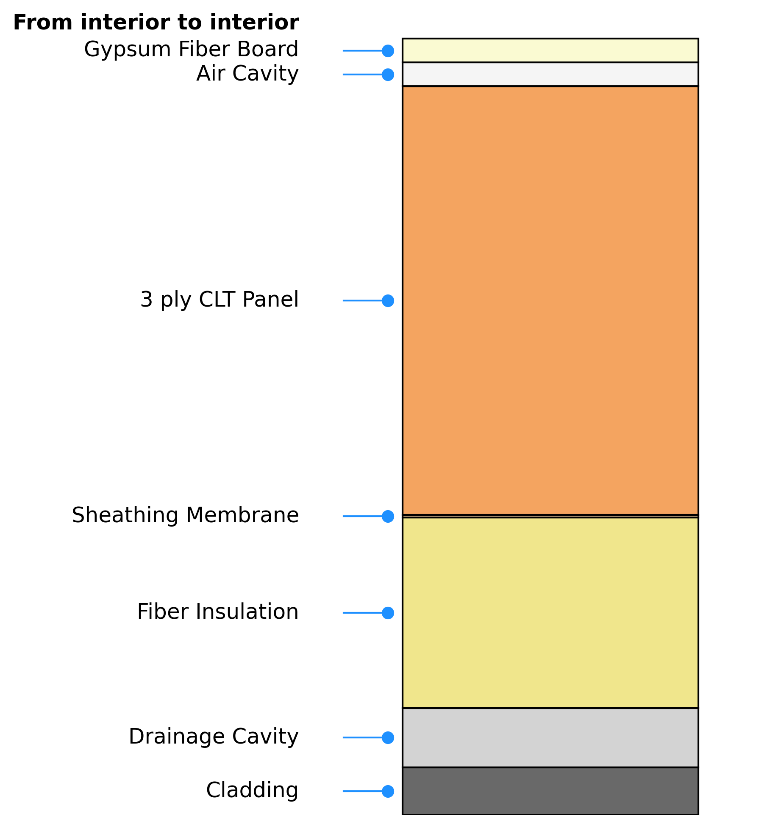 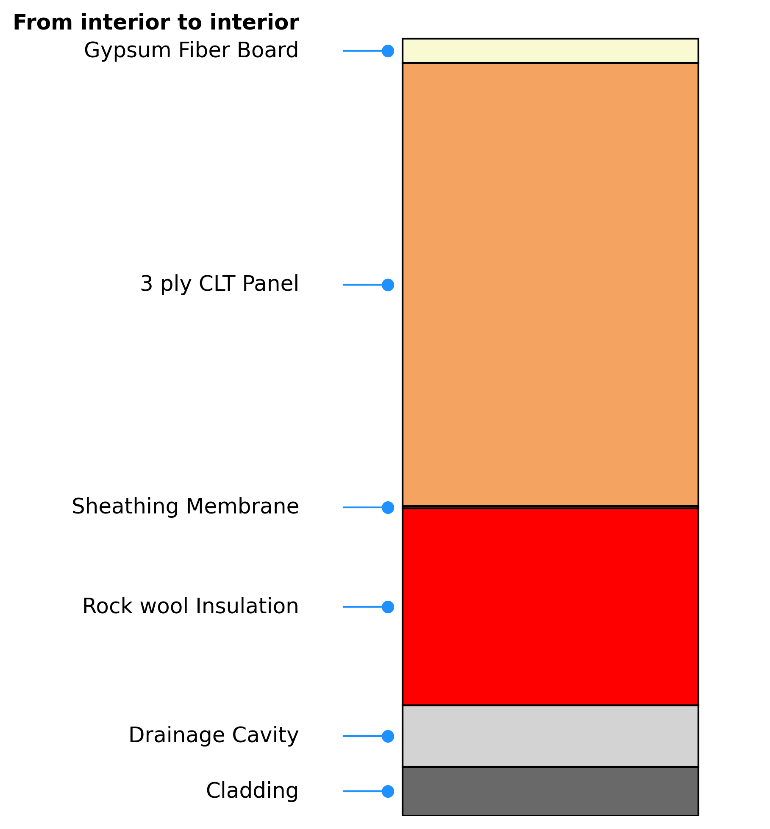 Exterior
Schematic diagram showing the section of wall 1(Left) and Wall 2(Right)  assembly with 3 layer of CLT.
Climate Data
National Research Council Canada (NRC) and WUFI database.

 Included Moisture Reference Years (MRY) and ASHRAE Year 1 data.

Based on Representative Concentration Pathways (RCP’s)- Radiative forcing value 8.5 W/m2 by 2100.
Futuristic Data
G0.5- 2003-2029
G1.0-2014-2040
G1.5-2024-2050
G2.0-2034-2060
G2.5-2042-2068
G3.0-2051-2077
G3.5-2064-2090
Boundary Conditions
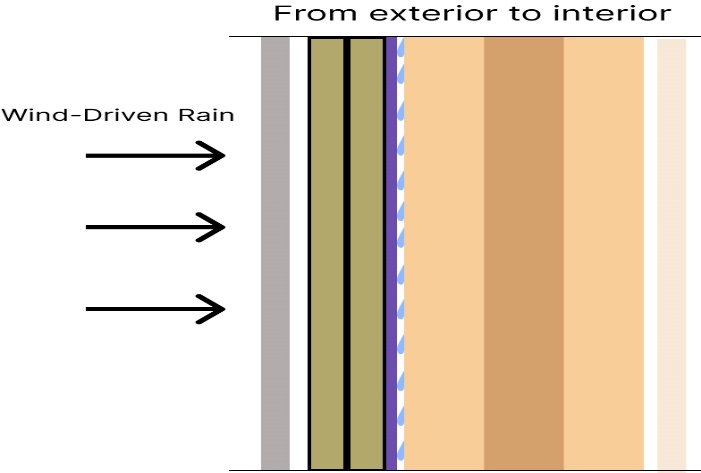 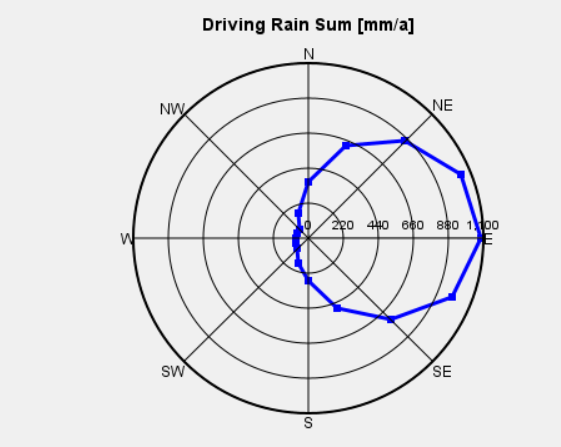 Ventilation
Moisture Source
Diagram for boundary conditions
Direction of WDR in  Vancouver  as a rose diagram in WUFI
Hygrothermal Analysis
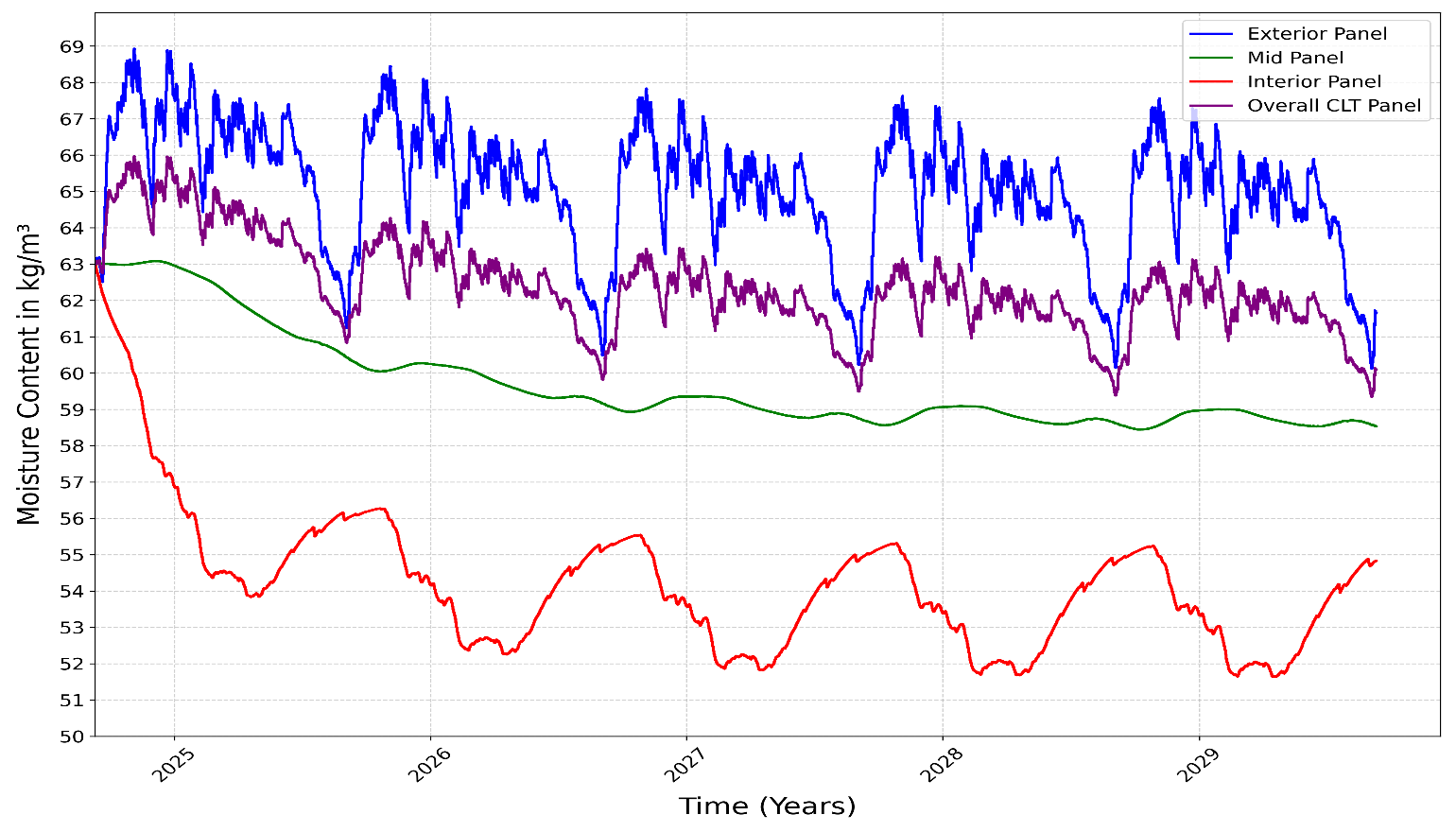 Moisture variation of 3 layers CLT panel in Vancouver  city with futuristic climate condition (G1.5).
Drying Potential
td=drying time constant
Future warmer and wetter climates  significantly reduce drying capacity, with Td increasing by over 600% under low ventilation rates.

Higher ventilation rates enhance drying potential across all climates, reducing drying time by up to 80%, with the effect being most pronounced in humid regions.
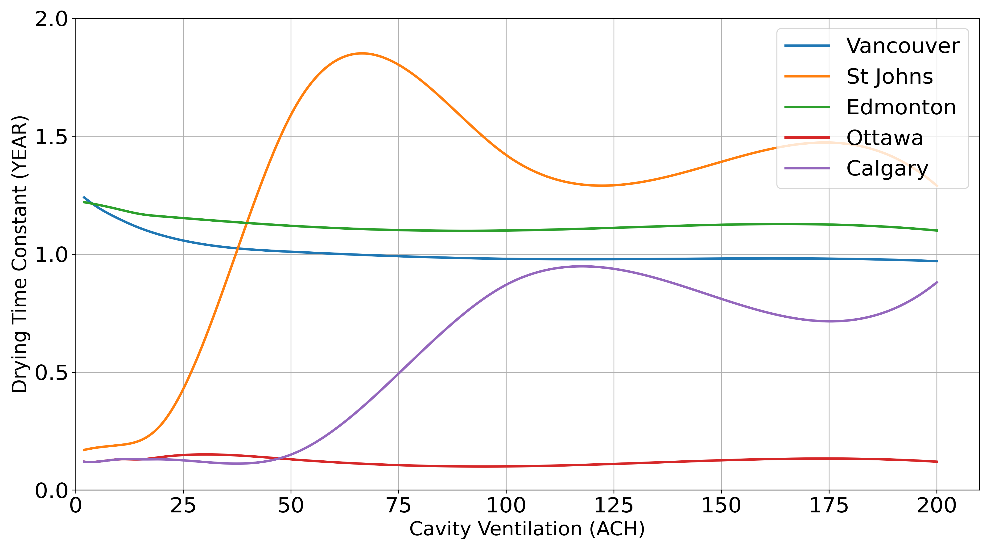 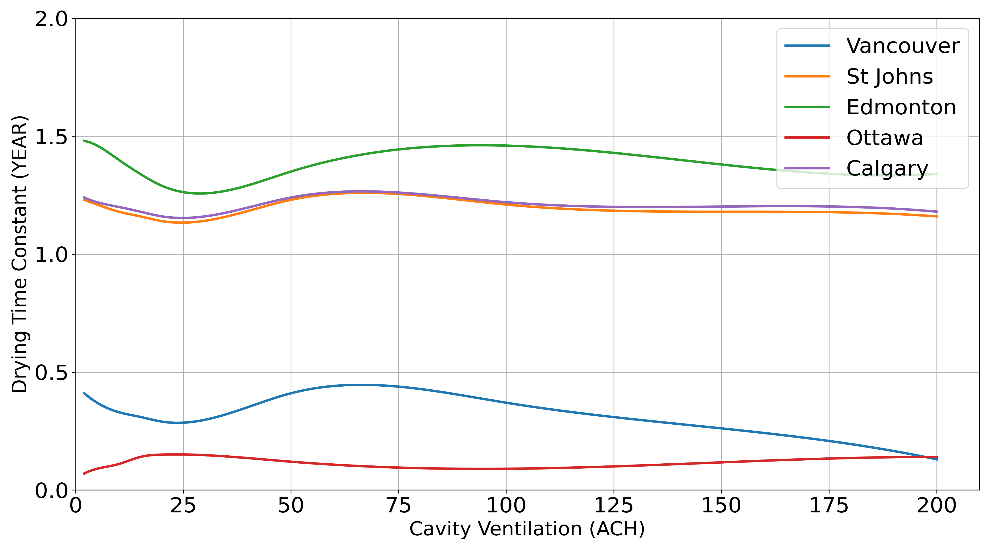 (b)
(a)
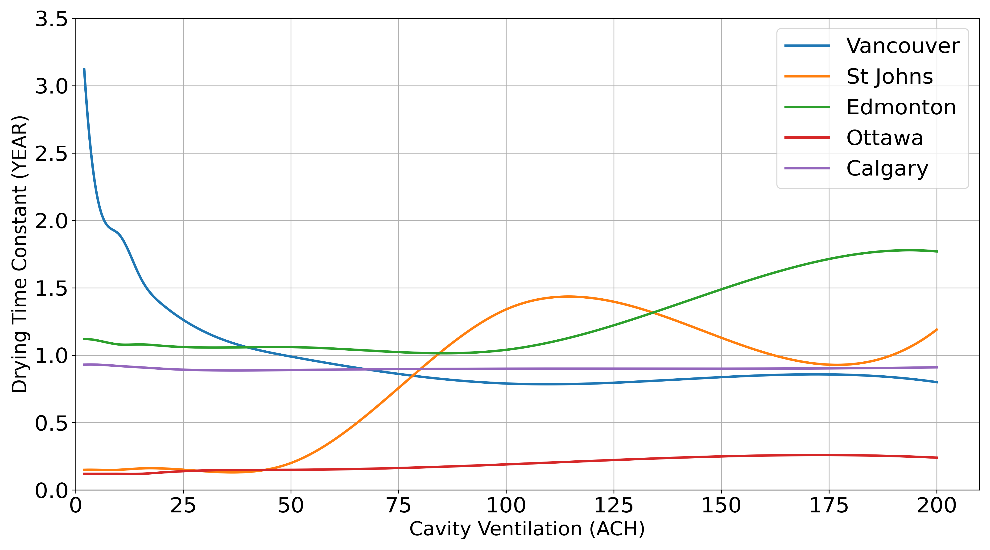 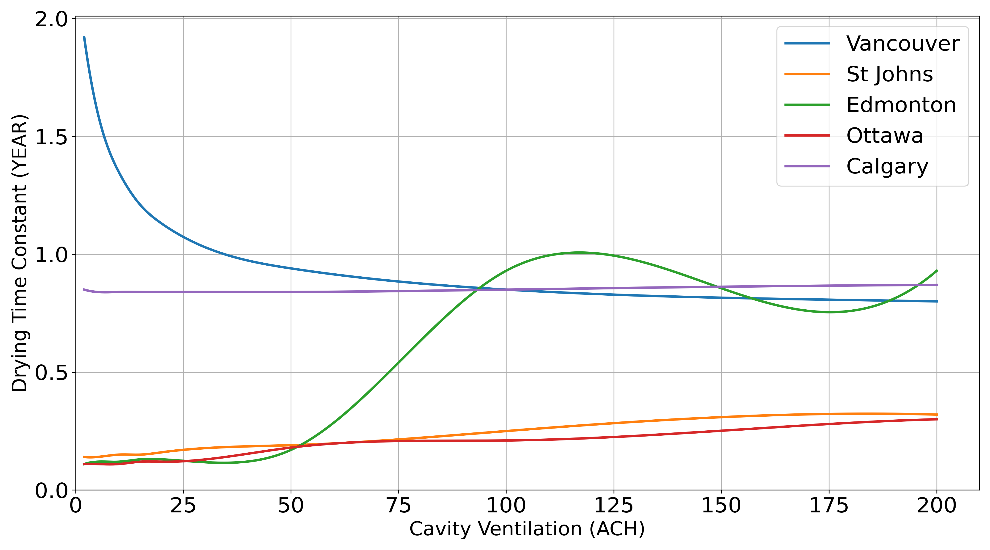 (d)
(c)
Drying time constant in different climatic data a)ASHRAE-1 b)Historical c) G1.5 and d) G3.5
Mold Growth
Humid climates like Vancouver and St. John’s experience an increase in Mold Growth Index of up to 184% under future scenarios.

 Increased ventilation rates (2-200 ACH) reduce mold growth by up to 98%, demonstrating ventilation's critical role in mitigating mold risk.
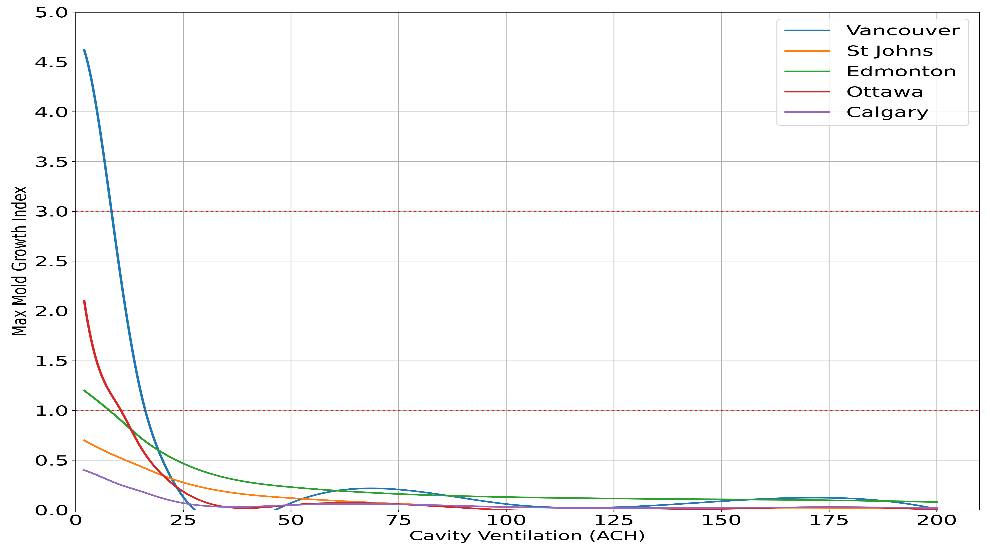 (a)
(b)
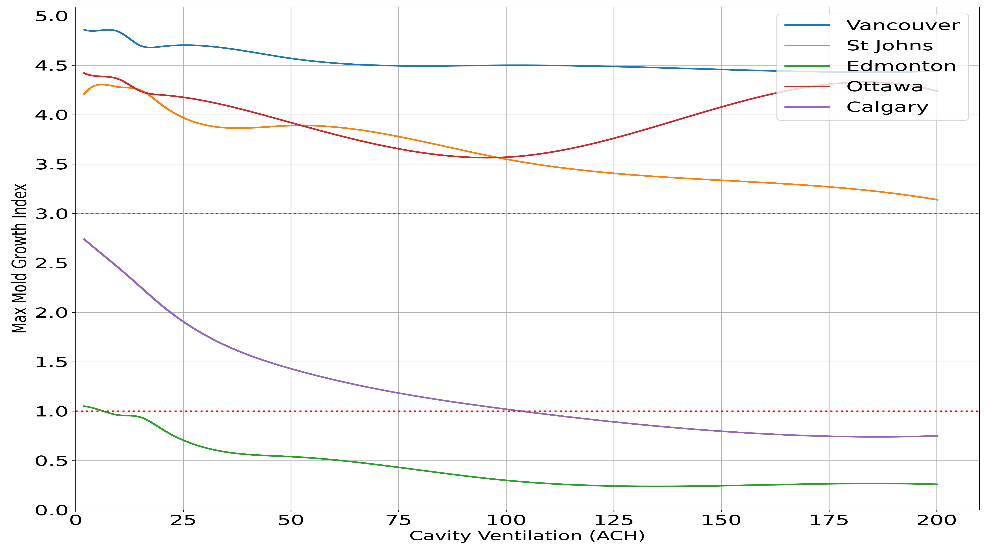 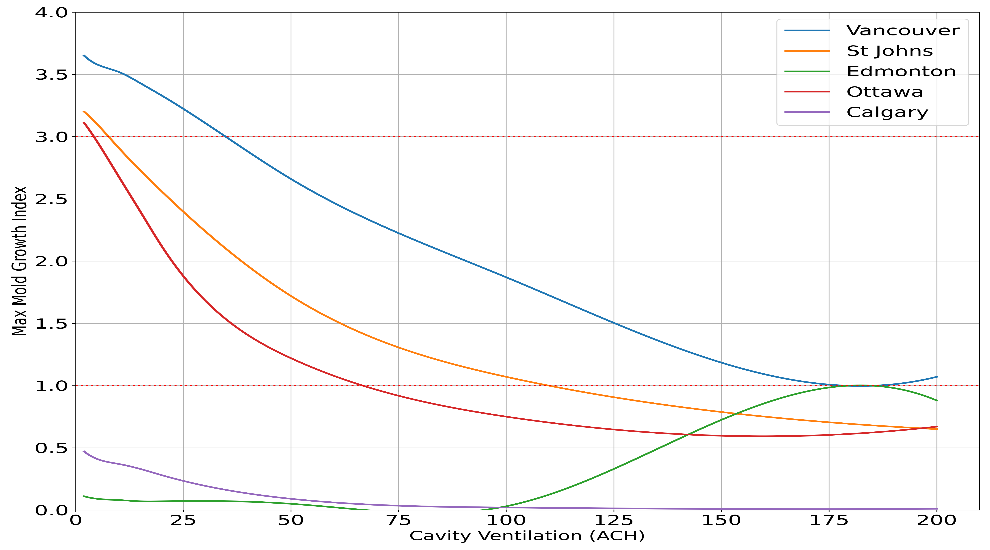 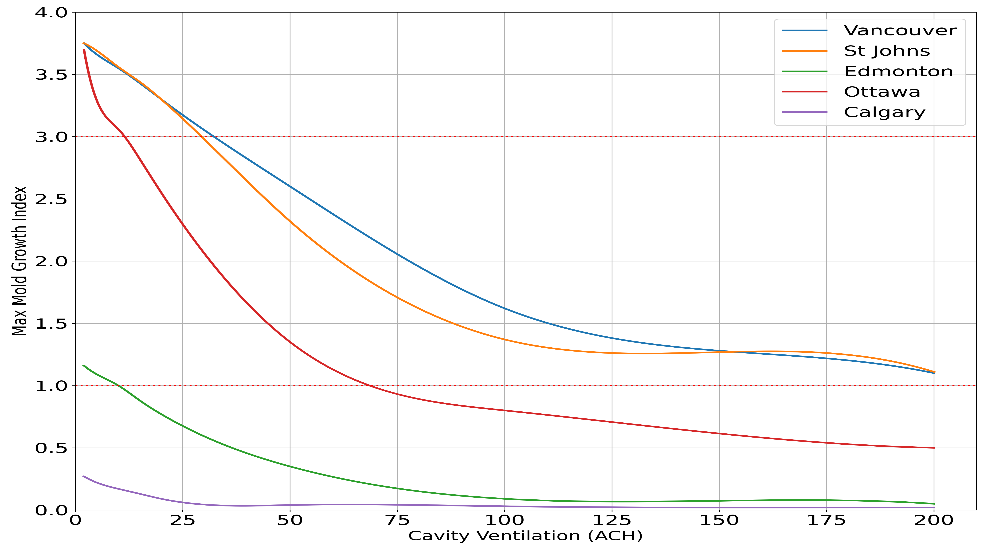 (d)
(c)
Mold growth index in different climatic data a)ASHRAE-1 b)Historical c) G1.5 and d) G3.5
(a)
(b)
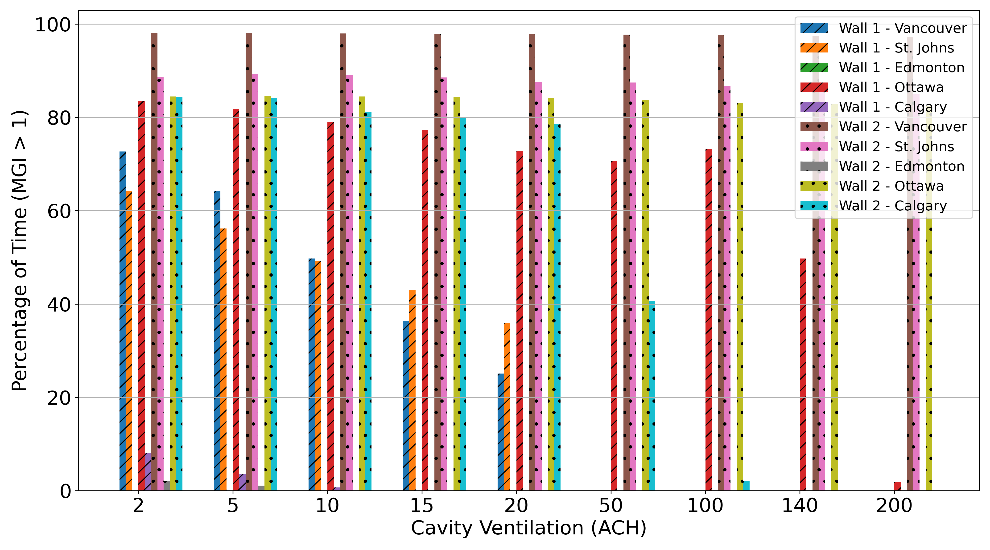 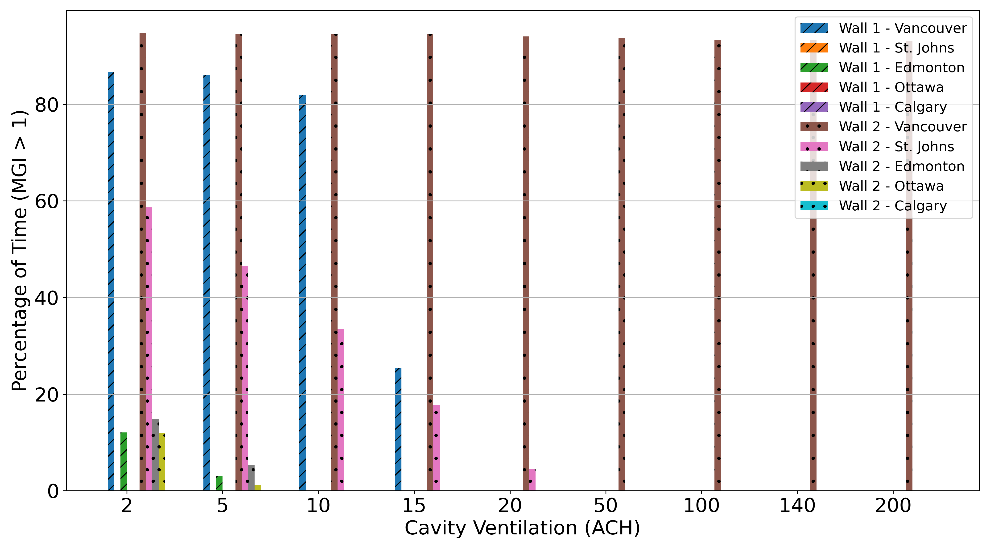 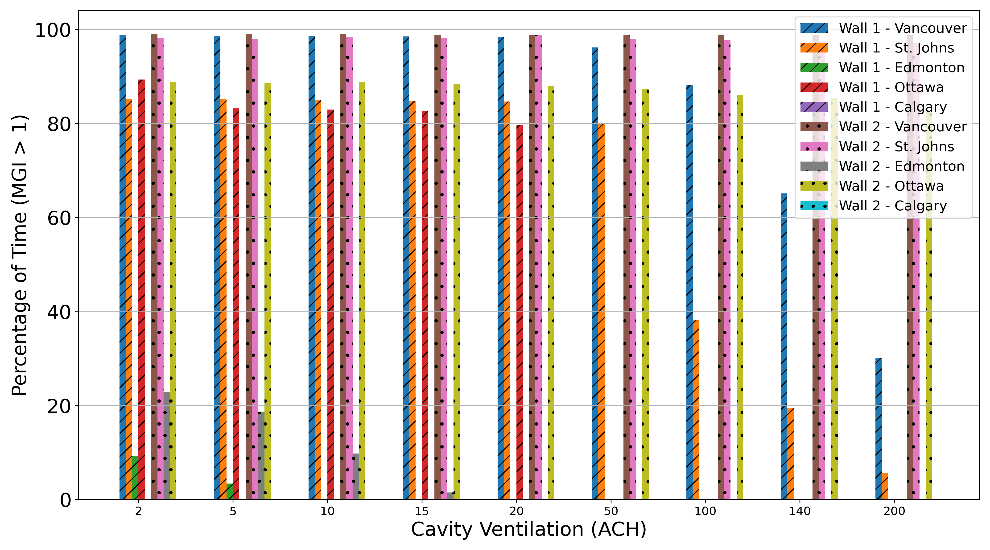 (d)
(c)
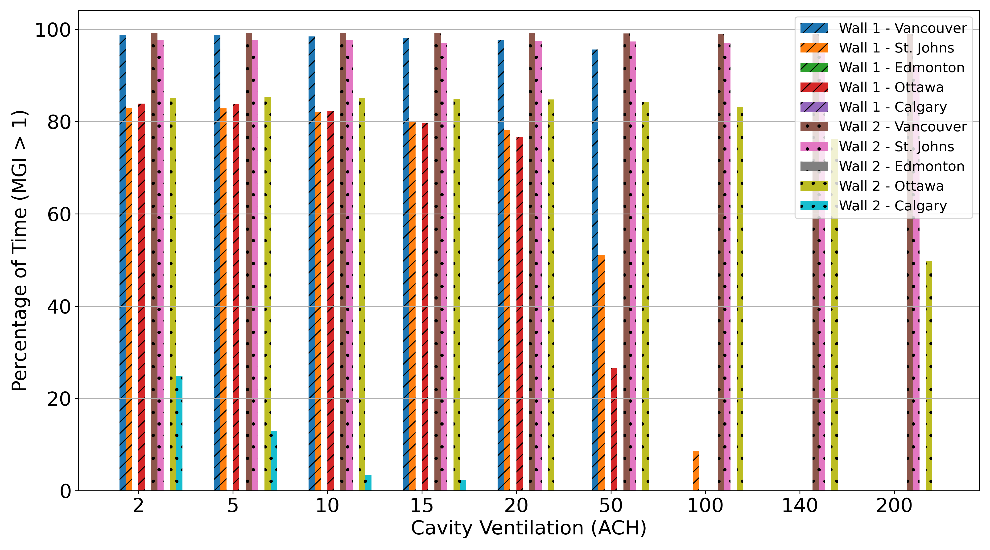 % of Time for which Mold Index >1 in different climatic data a)ASHRAE-1 b)Historical c) G1.5 and d) G3.5
THANK YOUdipendrapaneru@uvic.ca
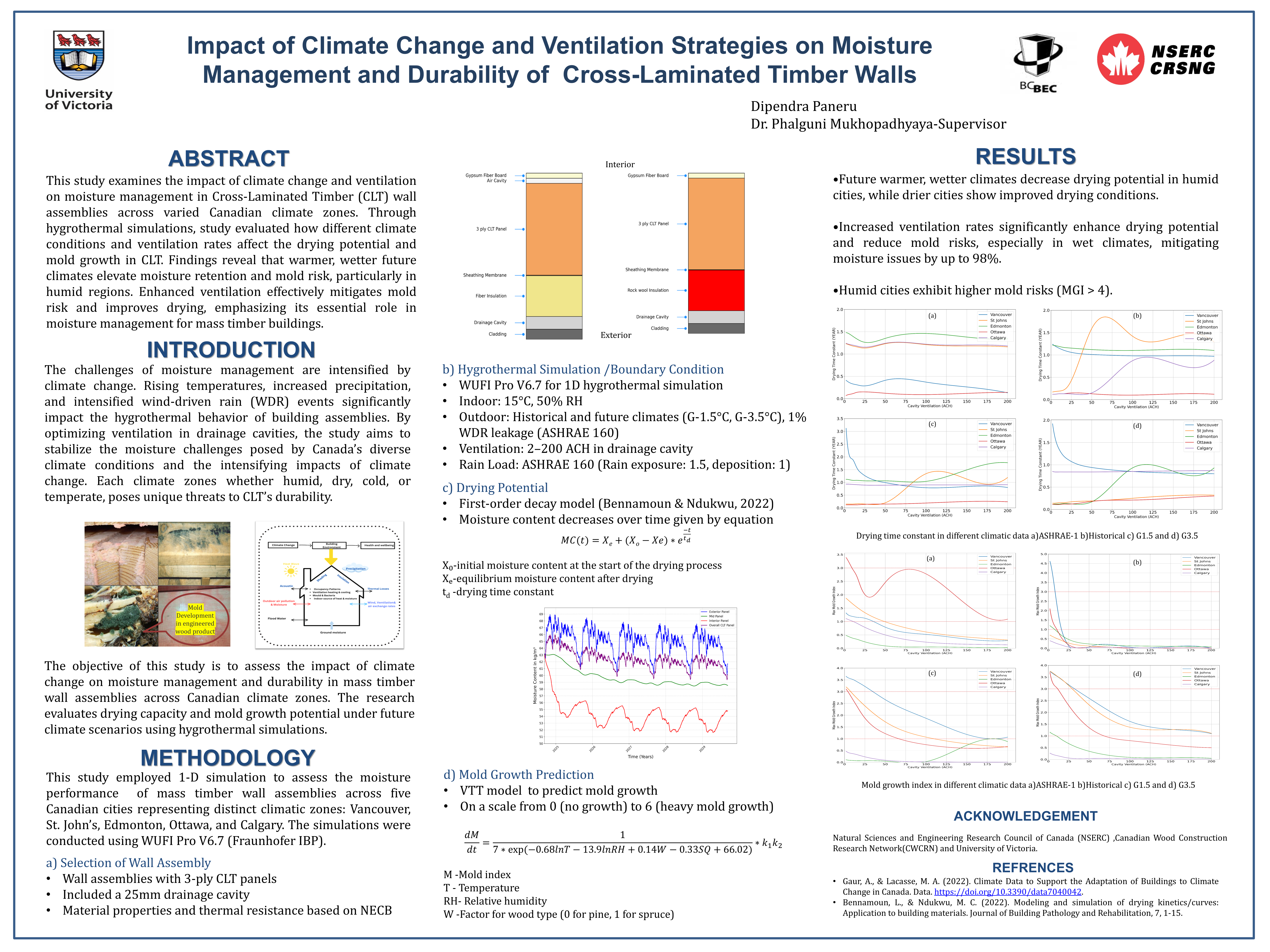